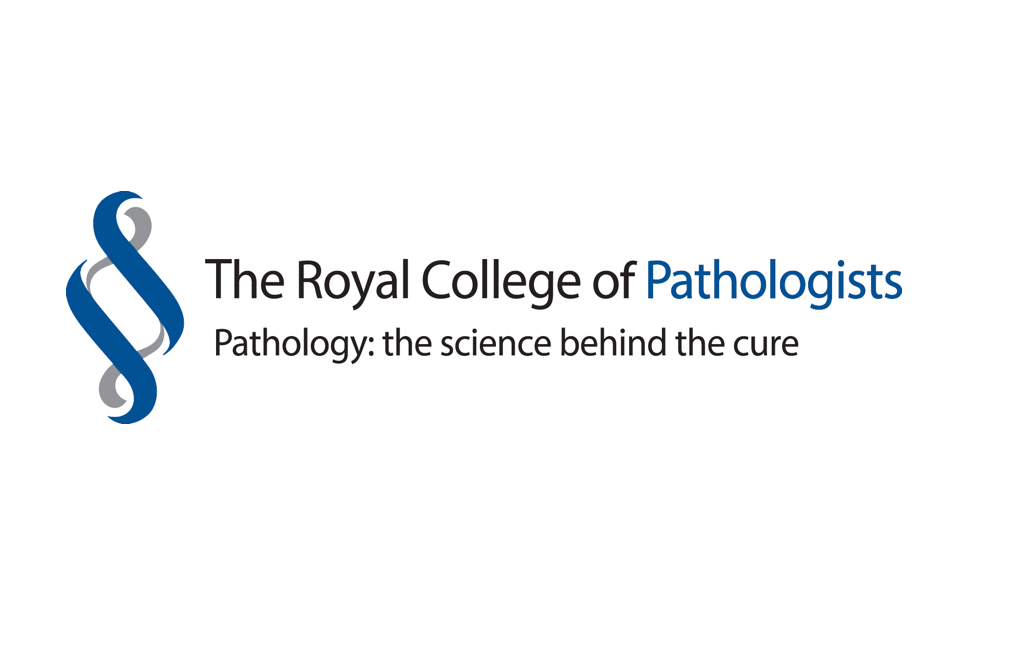 Data and information: 
pathology as a model system
Professor Jo Martin
The Royal College of Pathologists
Queen Mary University London
@JoMartin_path
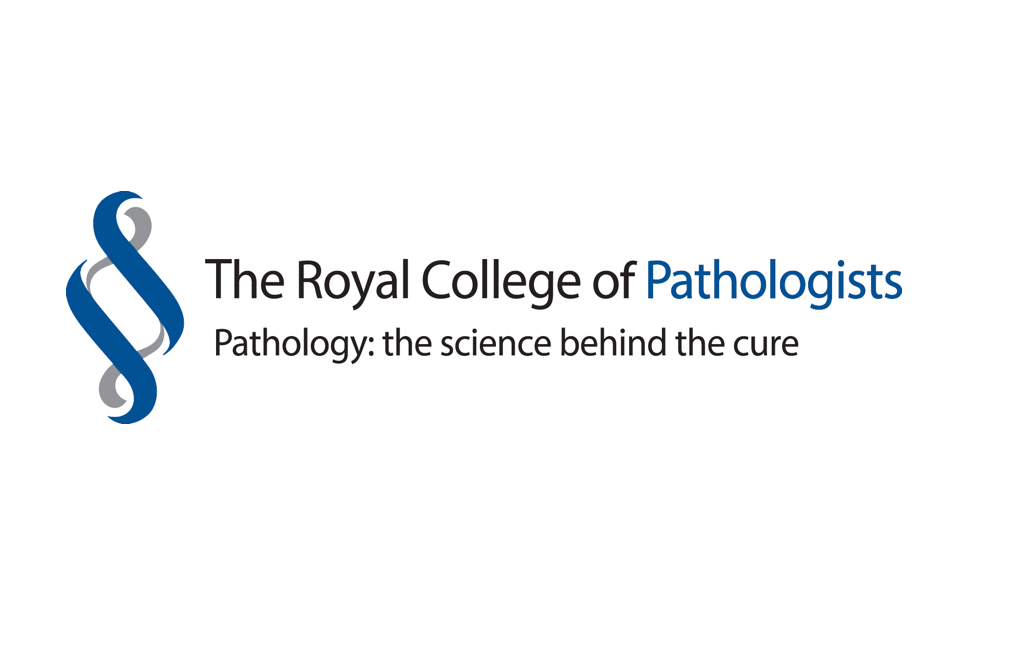 Why it matters to you...
The big data
The big secrets
The big future
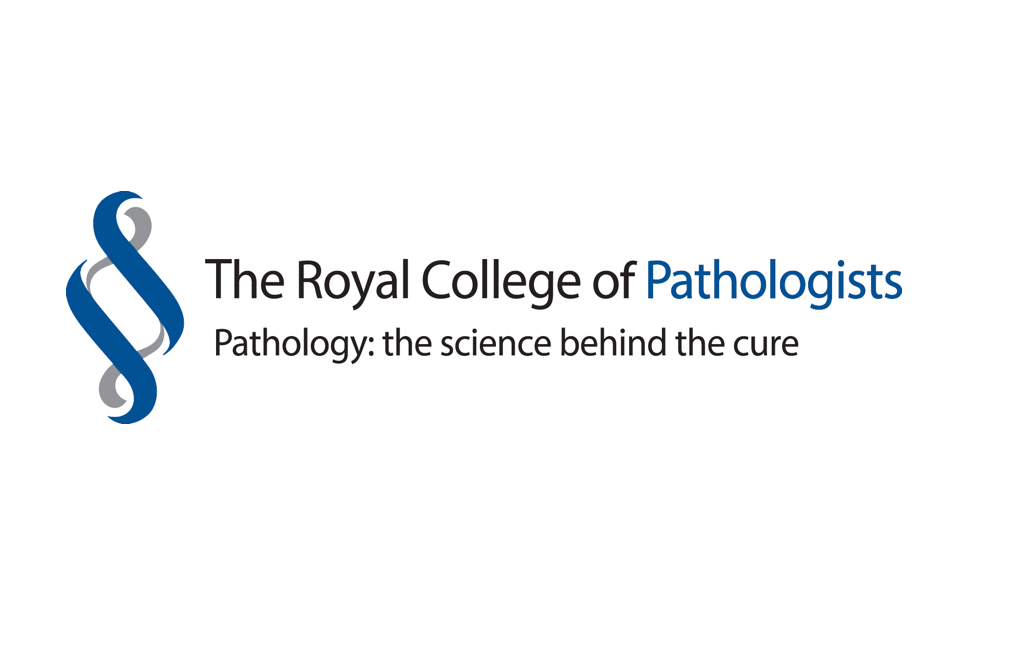 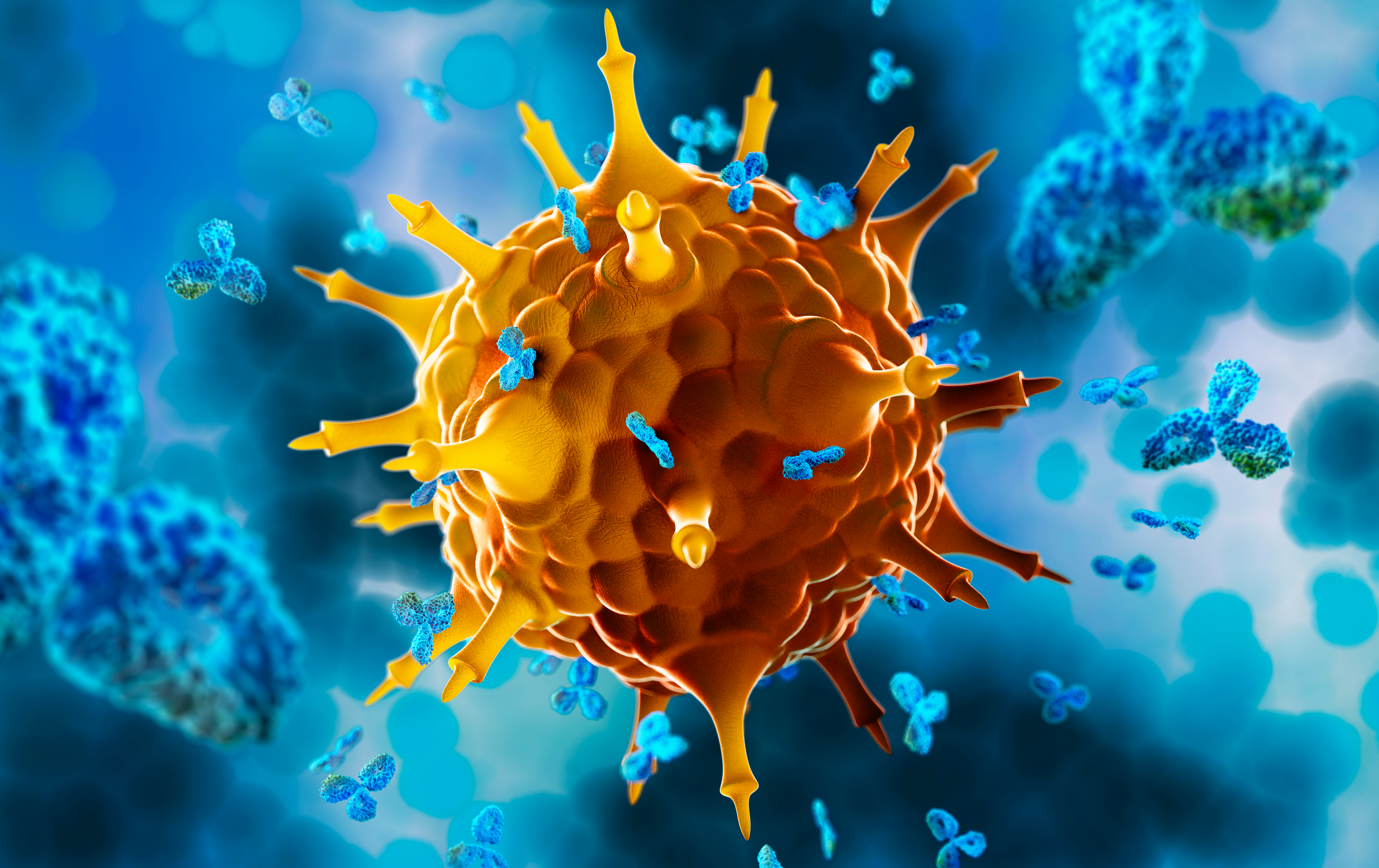 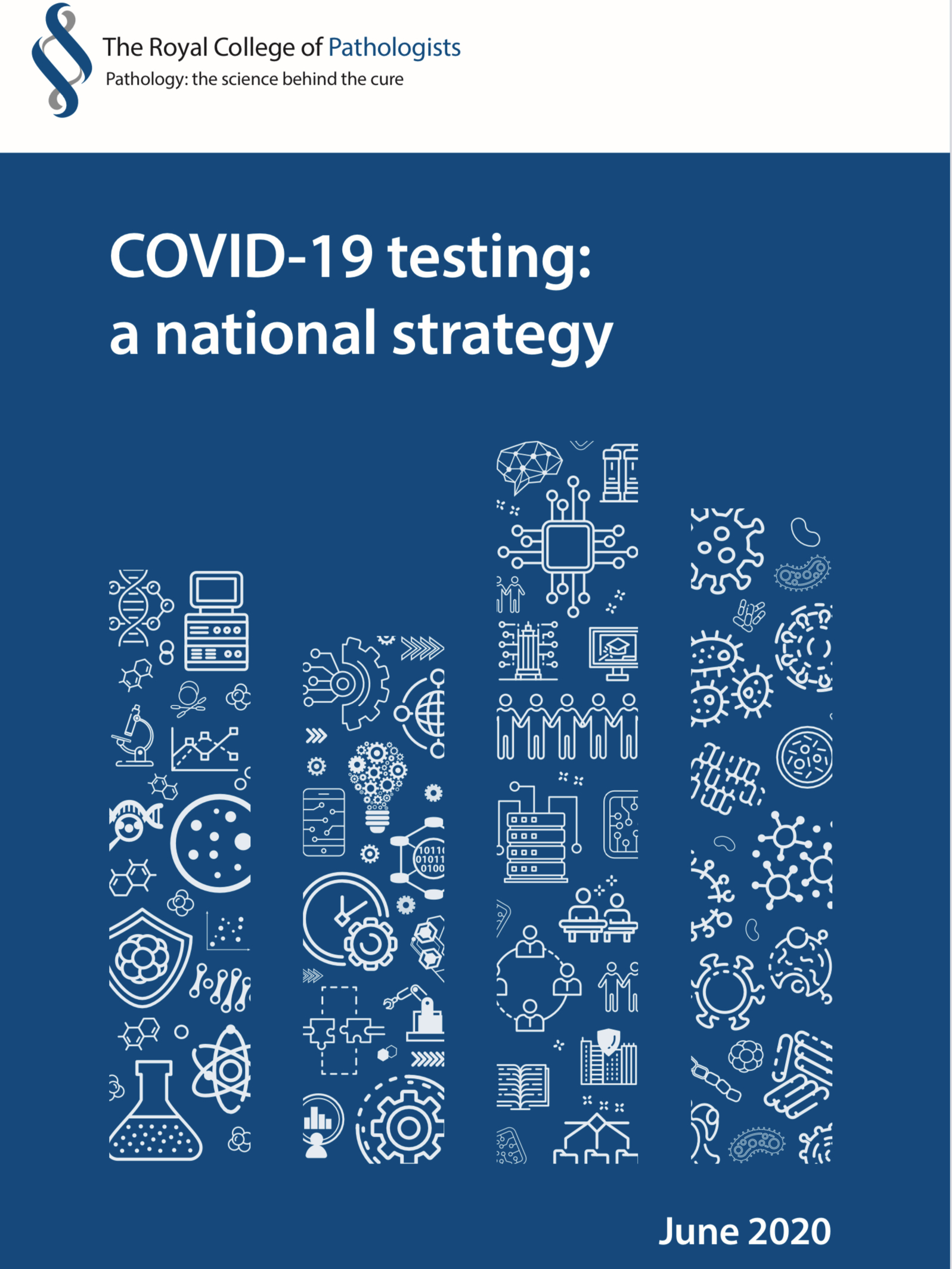 “Testing is not something that is just done and counted. 
It is a process with clinical purposes for individual patients, for those who care for them and for the population at large. 
It is a conscious and targeted use of valuable materials and skilled professionals within the context of a pathway and purpose.”
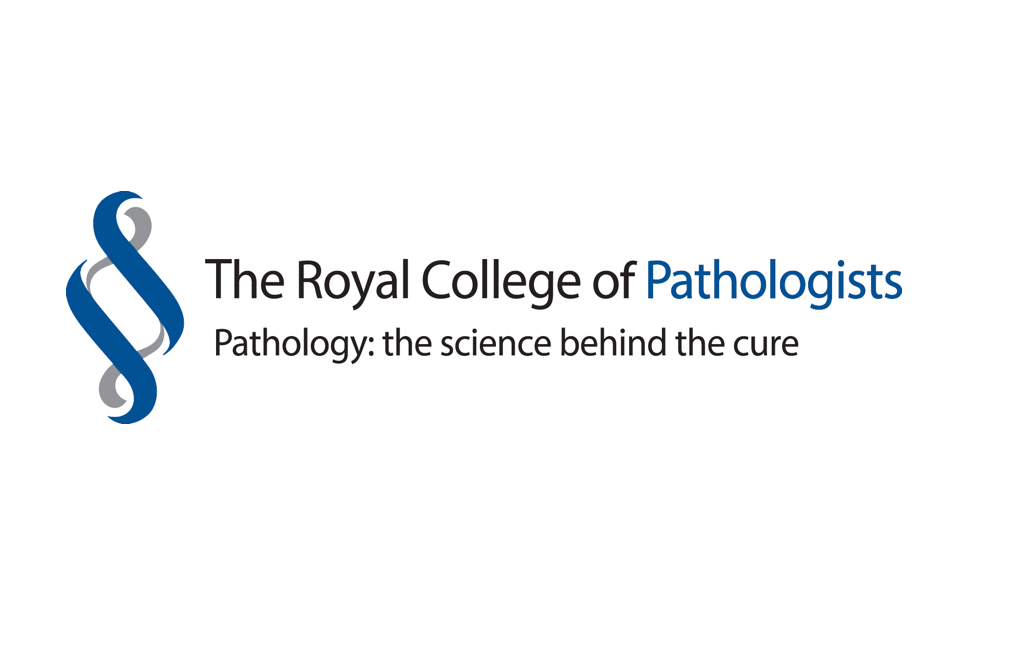 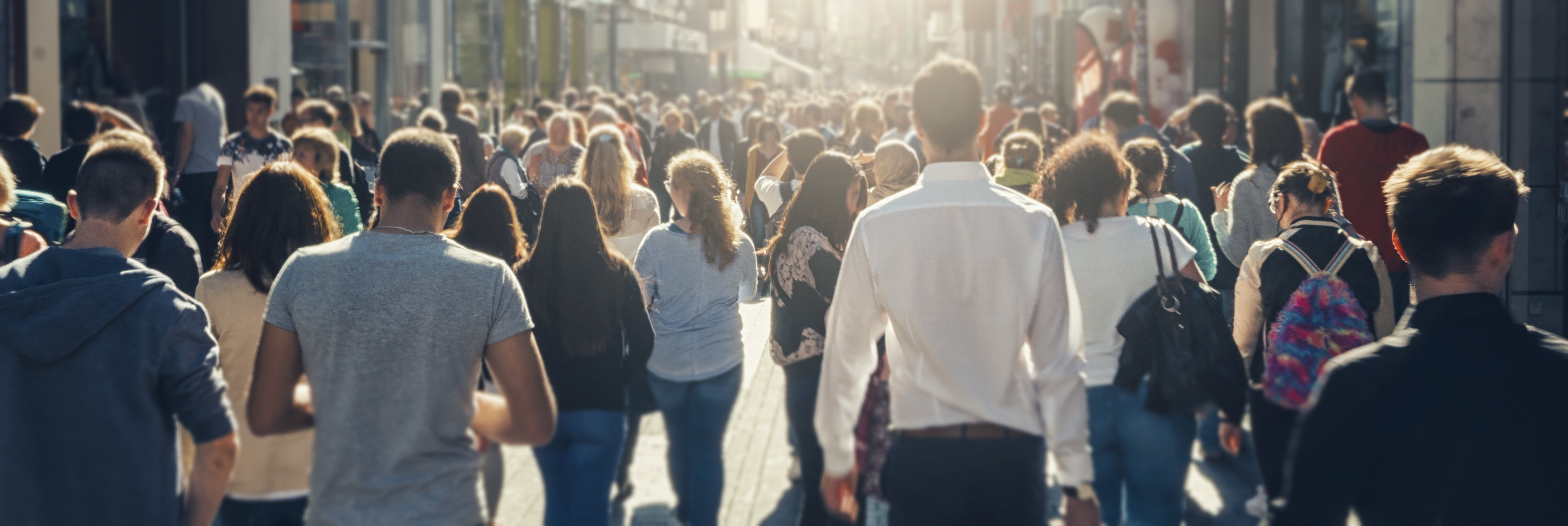 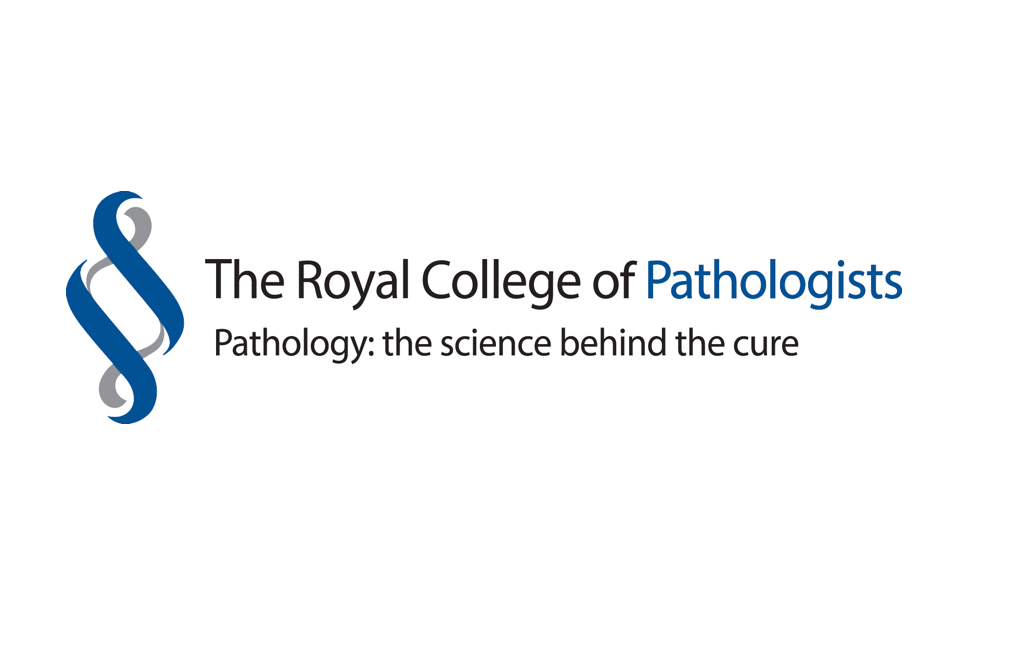 Why it matters to you...
The big data
The big secrets
The big future
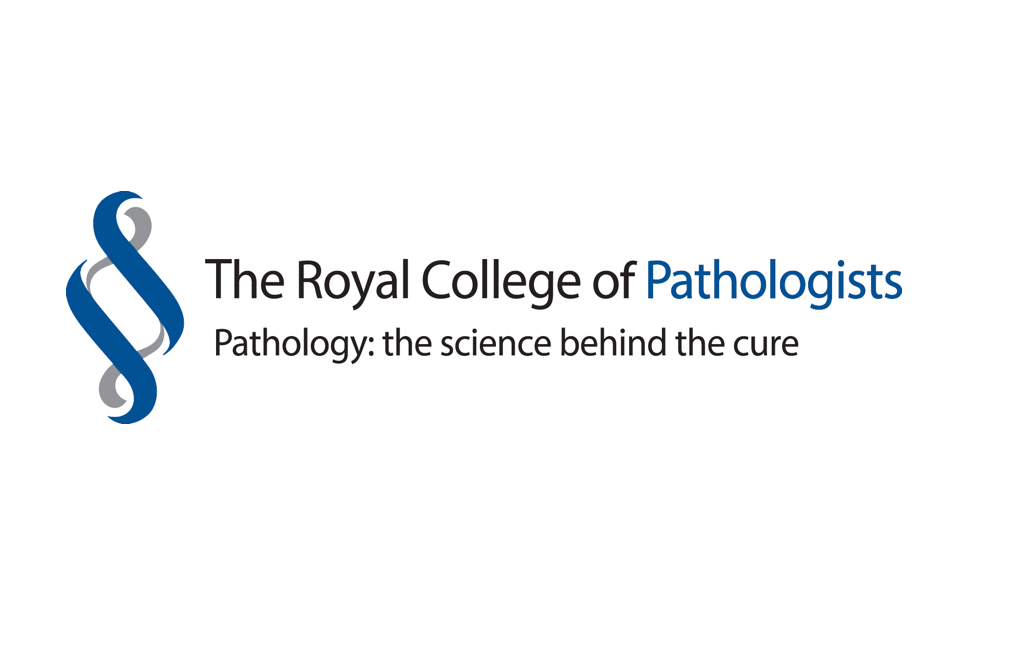 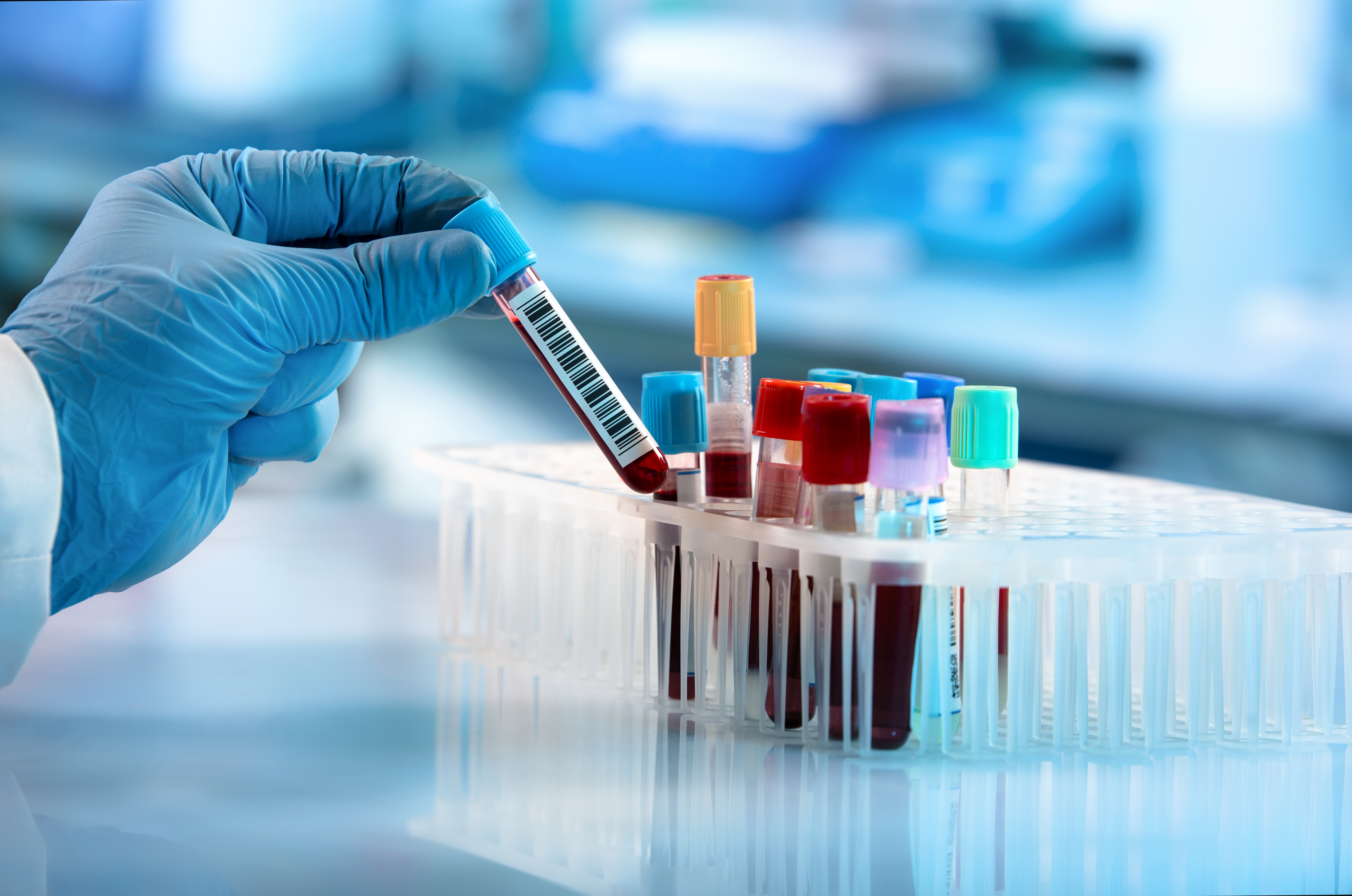 15 tests per person annually
630m blood sciences 
26m tests a year in large trusts
1 billion+ tests per year
£2.2 billion
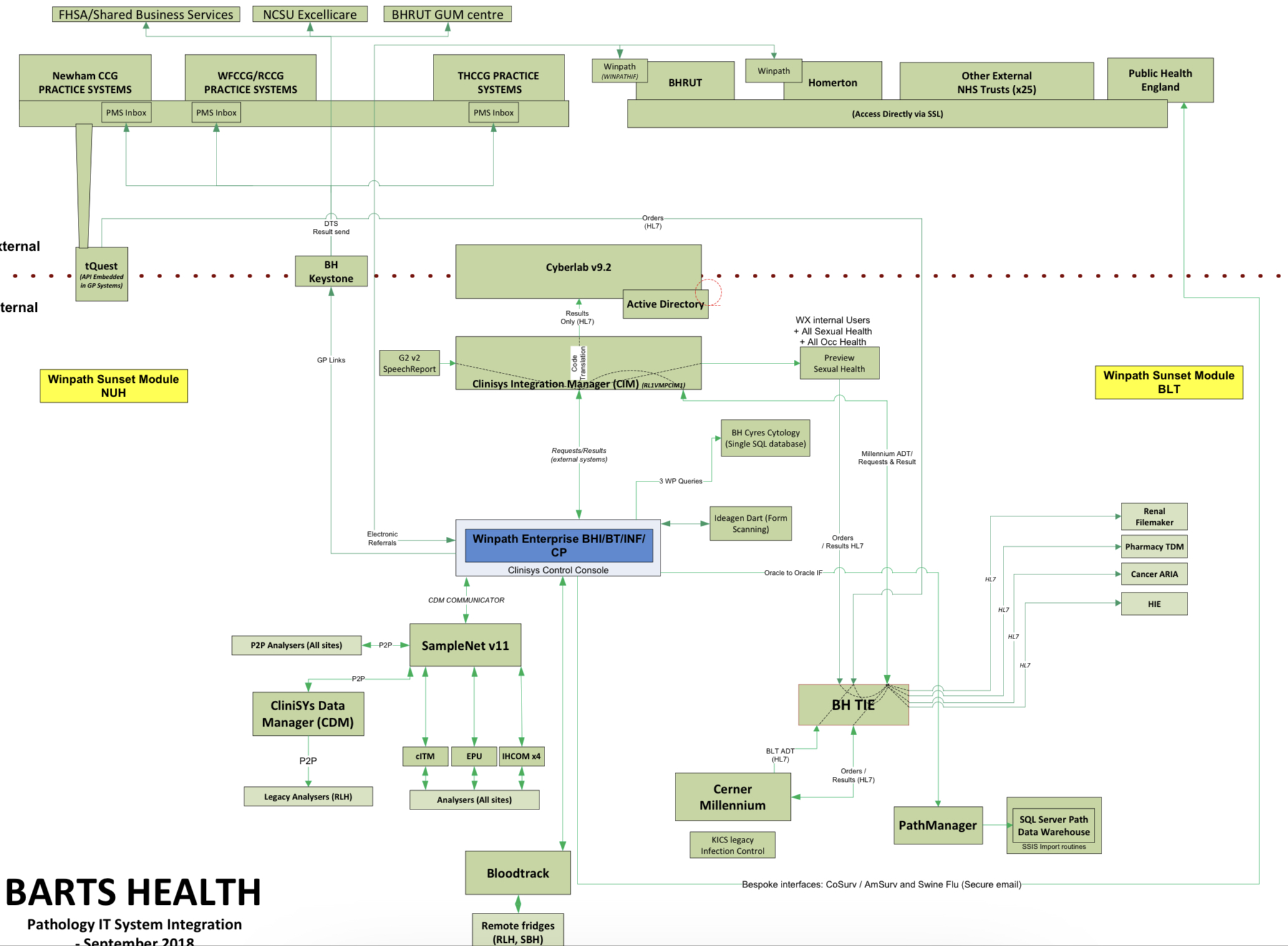 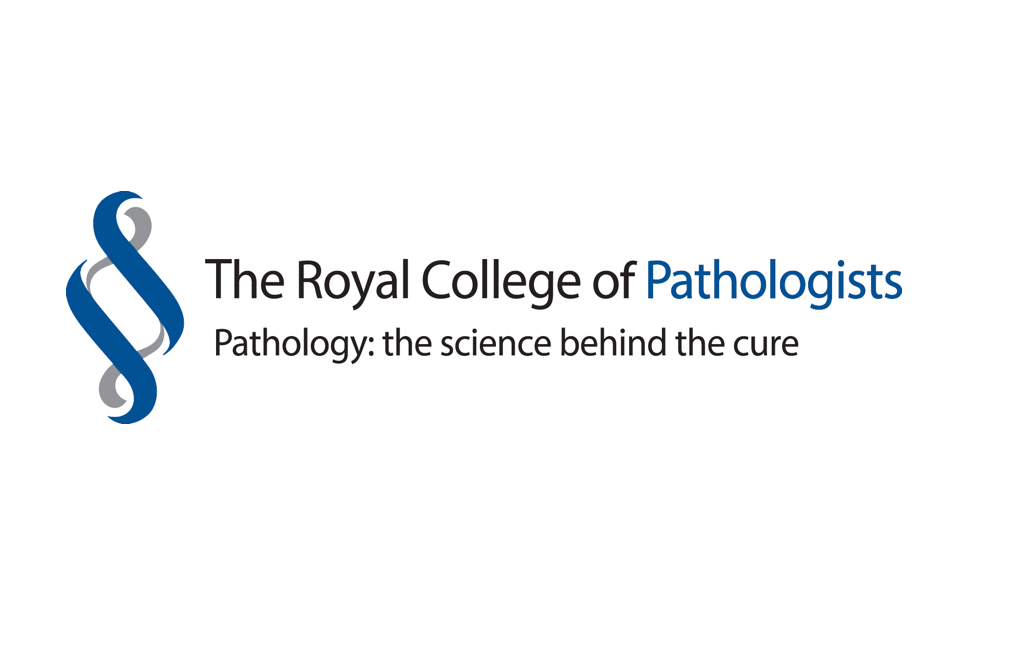 Why it matters to you...
The big data
The big secrets
The big future
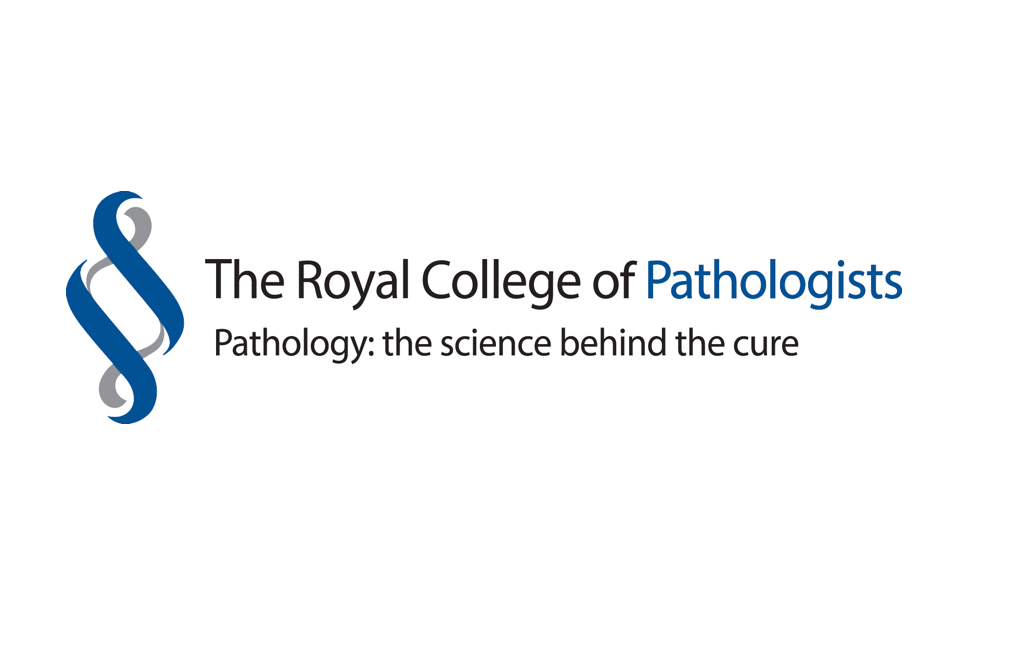 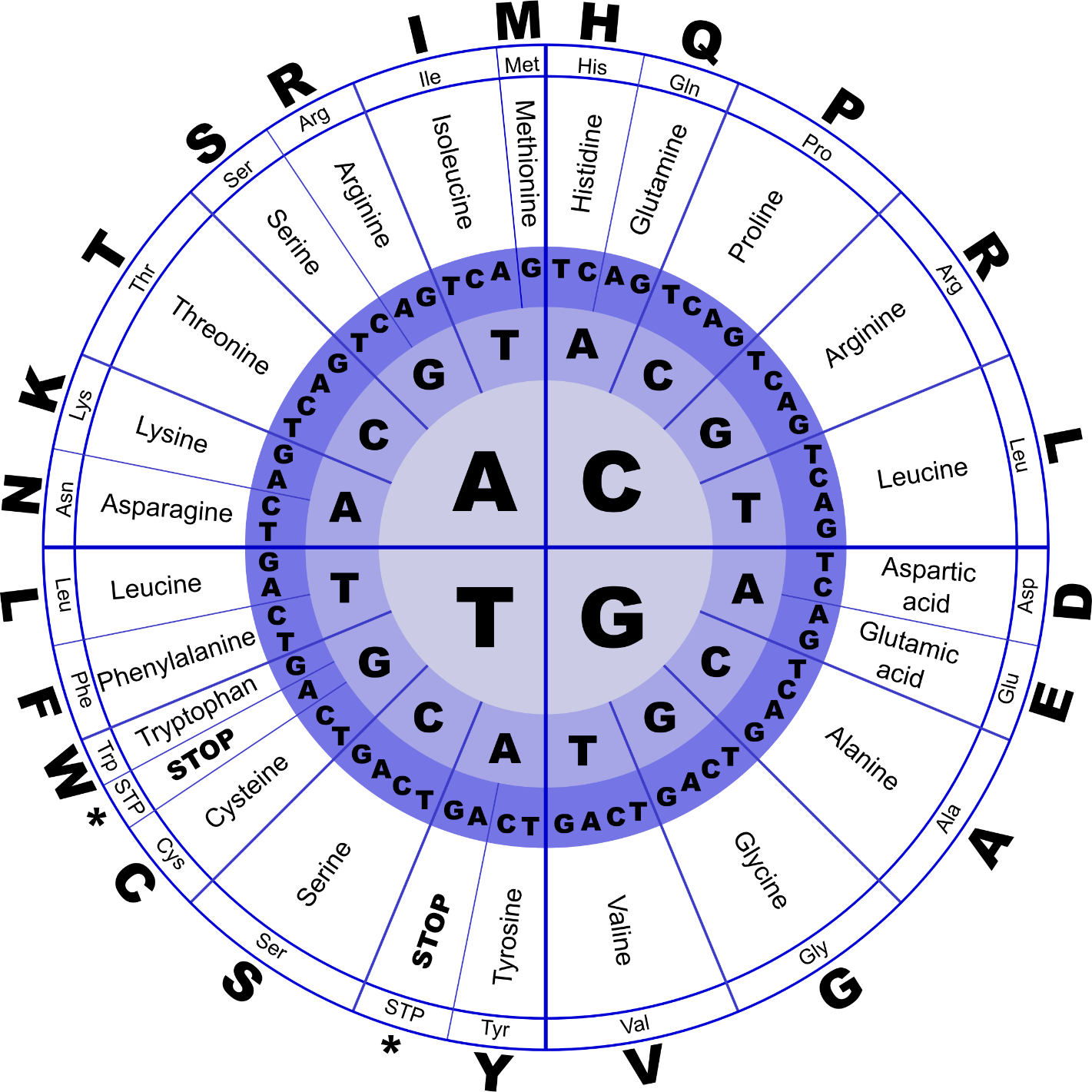 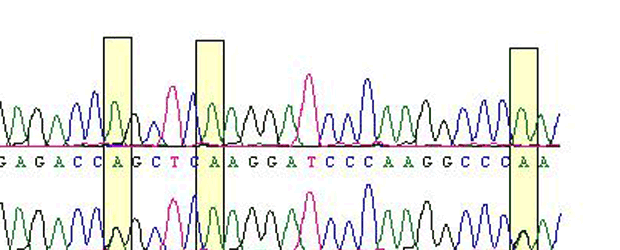 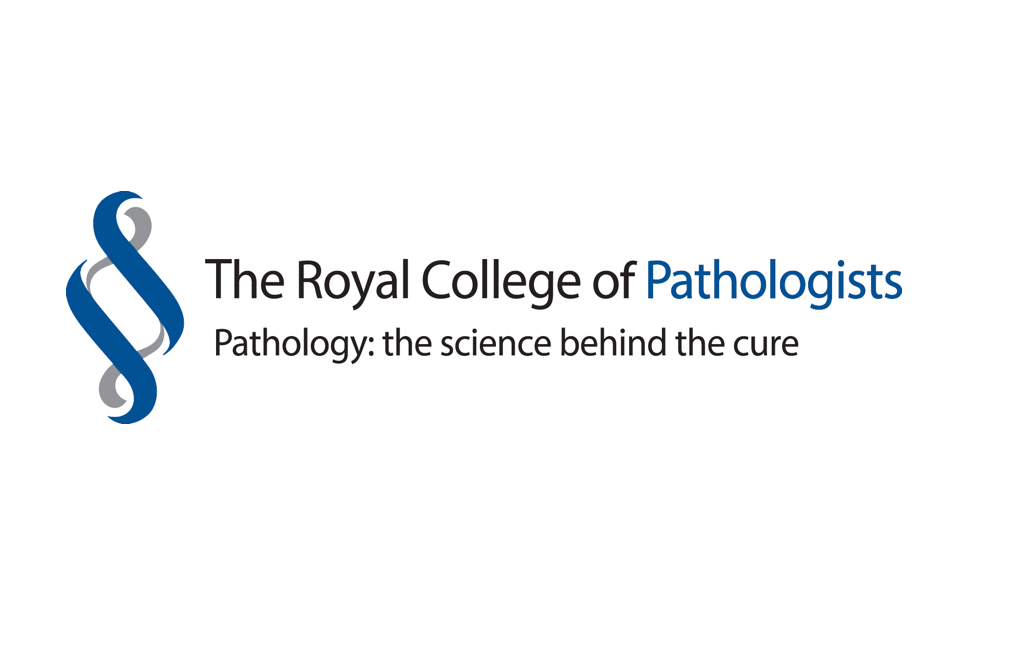 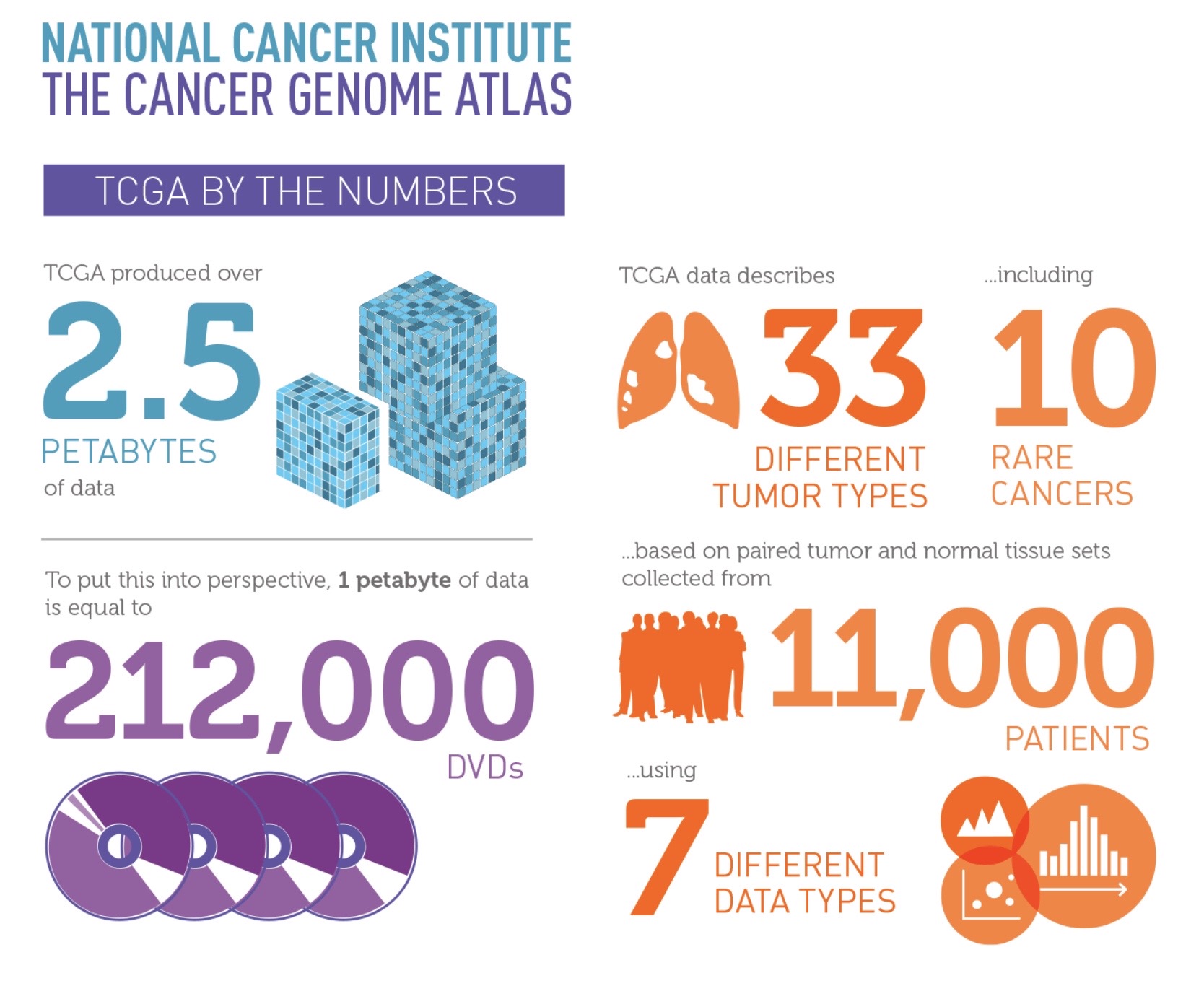 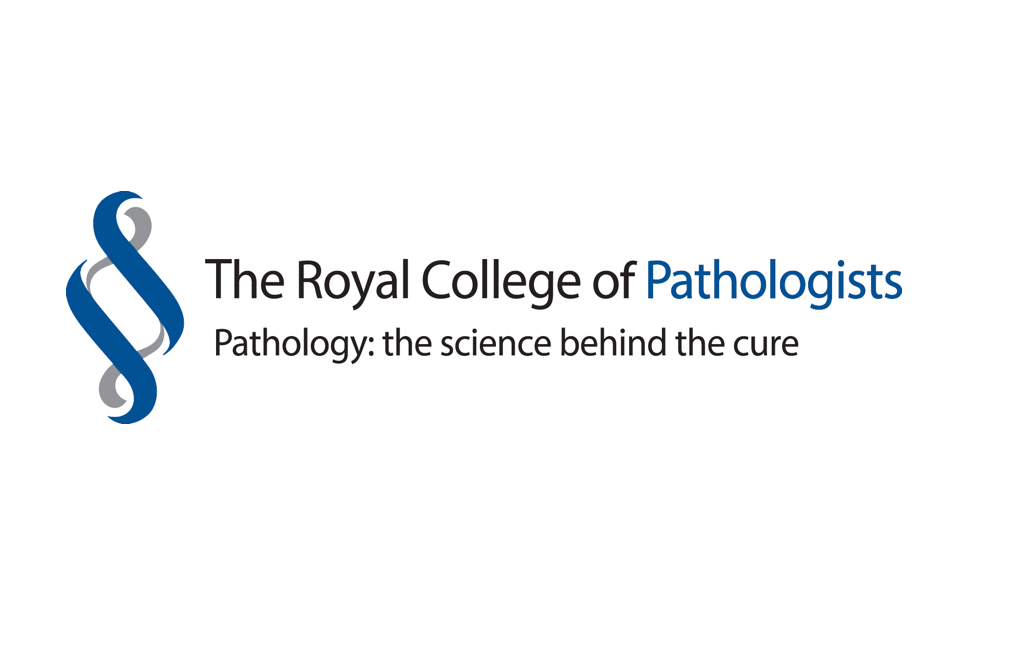 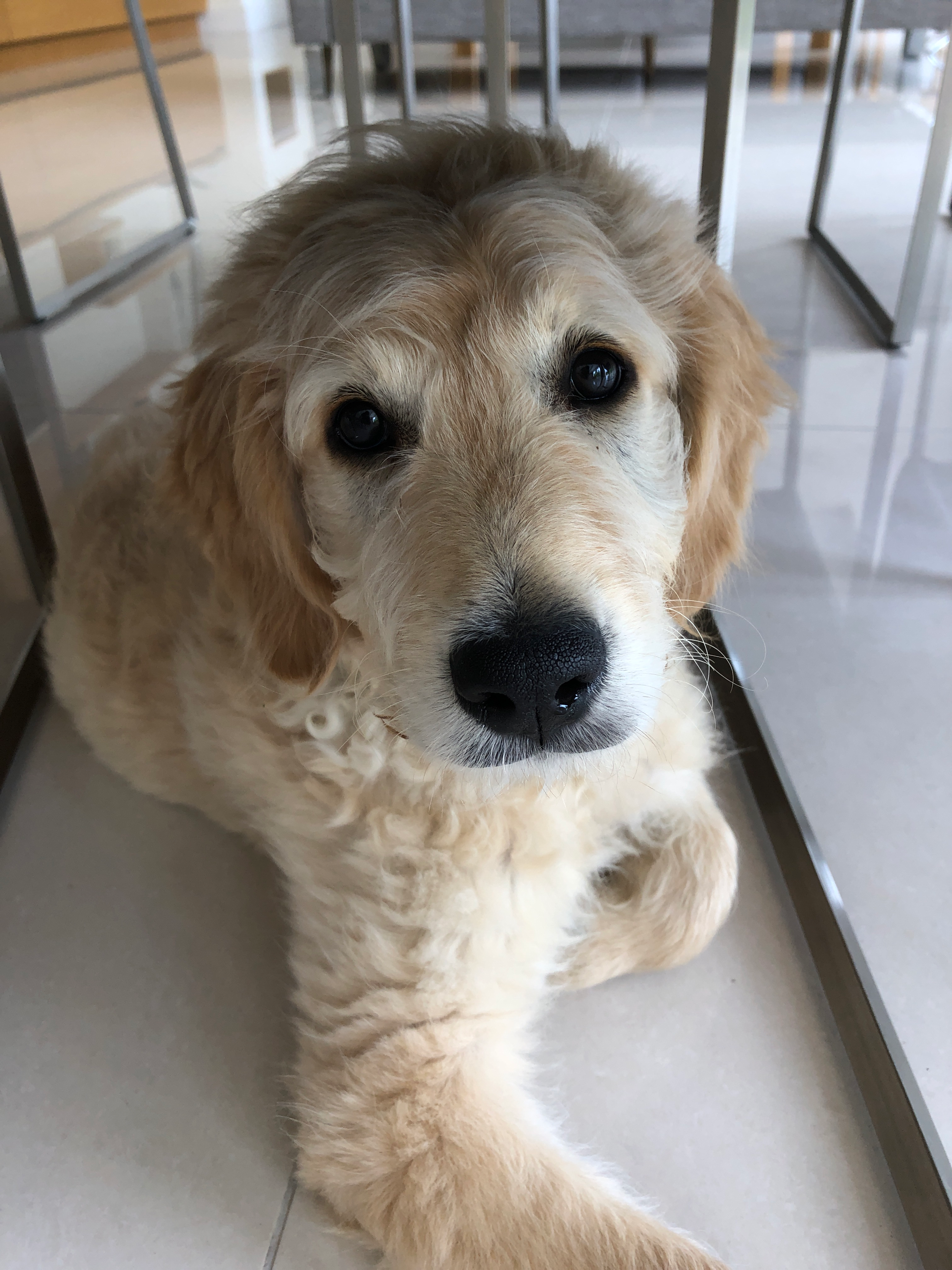 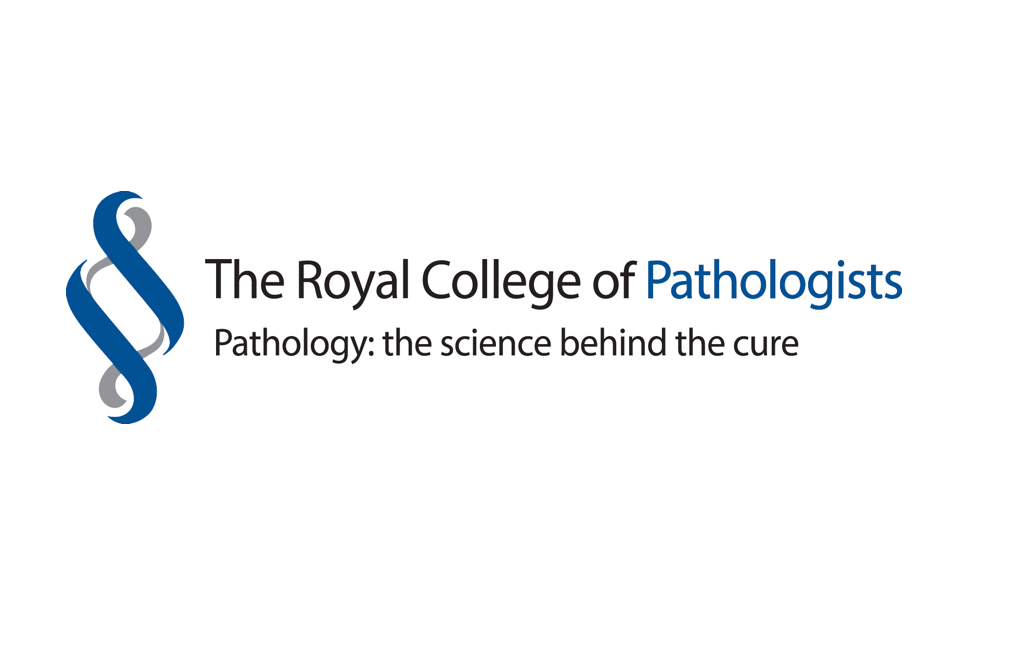 User
feedback
Peer
review
Audit
MDTs
Proficiency 
test EQA
Quality
Standards
Guidelines
Training
Surveillance
Accreditation
Performance 
Indicators
Workforce
development
Oversight
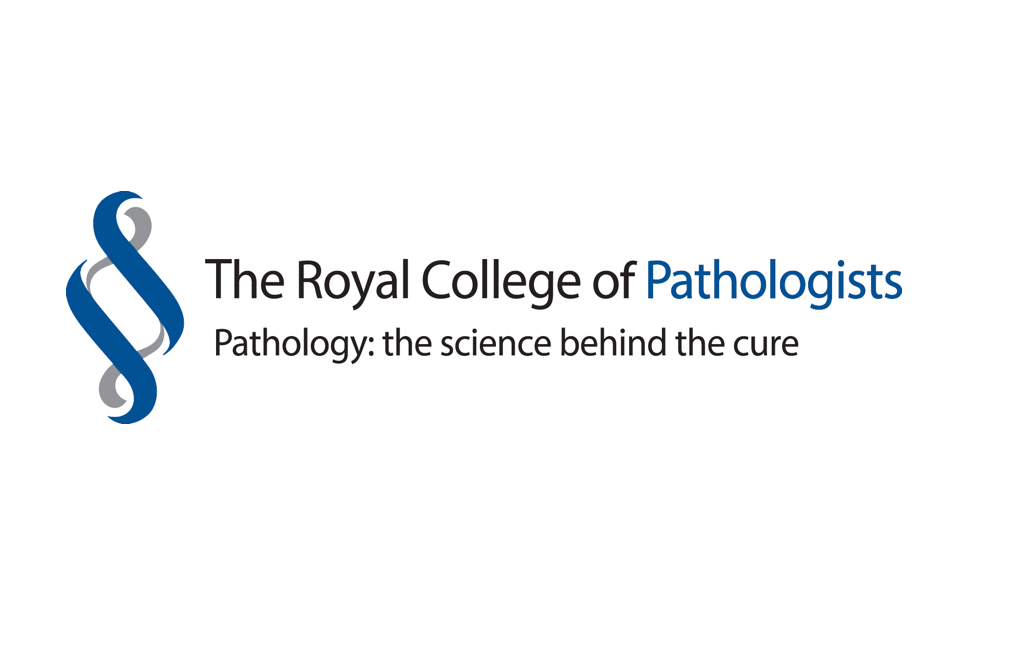 Accuracy of data in database?
Sample from the right patient?
Contaminated sample?
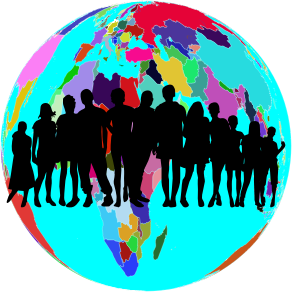 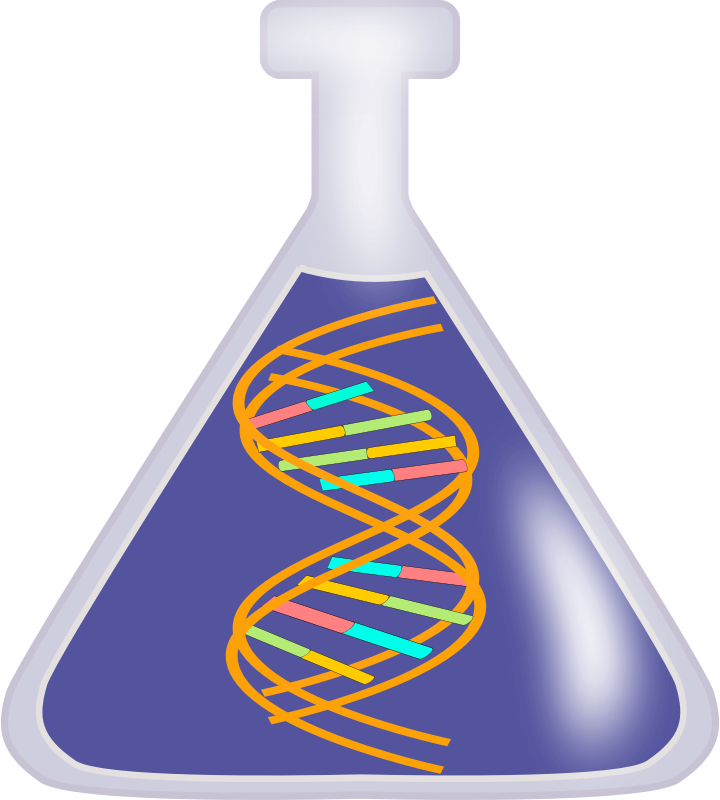 Could this be a mosaic?
Analysis from a database relevant to that patient?
Could the lab have mixed up the samples?
Is there confirmatory data from other tests or supporting information?
Would that result be reproducible in another centre?
Is the base calling software consistent and  reliable?
Is the technical processing of the sample reliable?
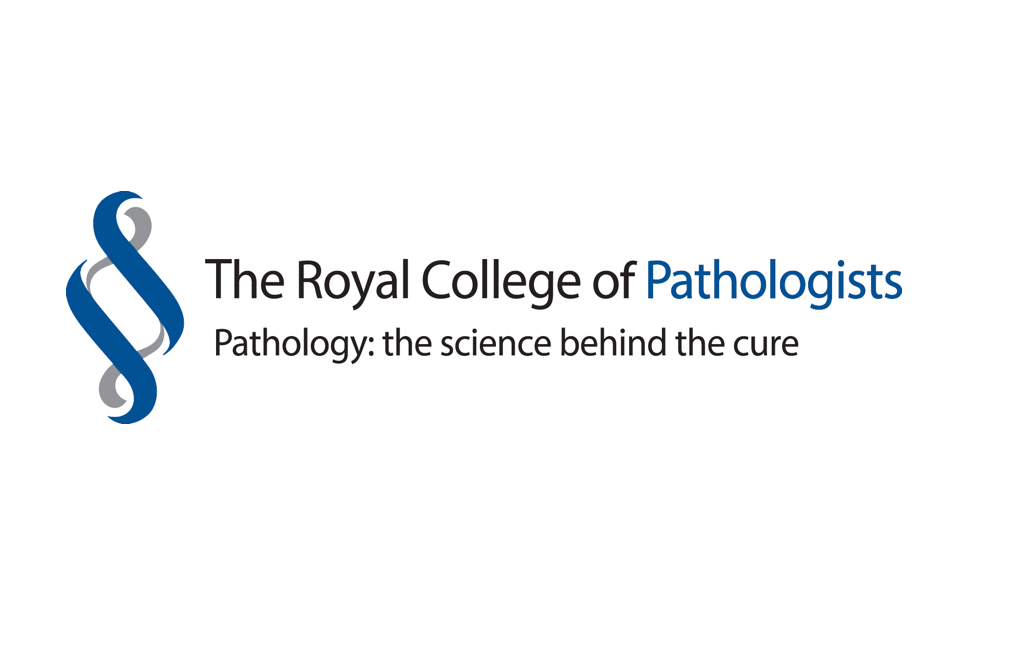 Why it matters to you...
The big data
The big secrets
The big future
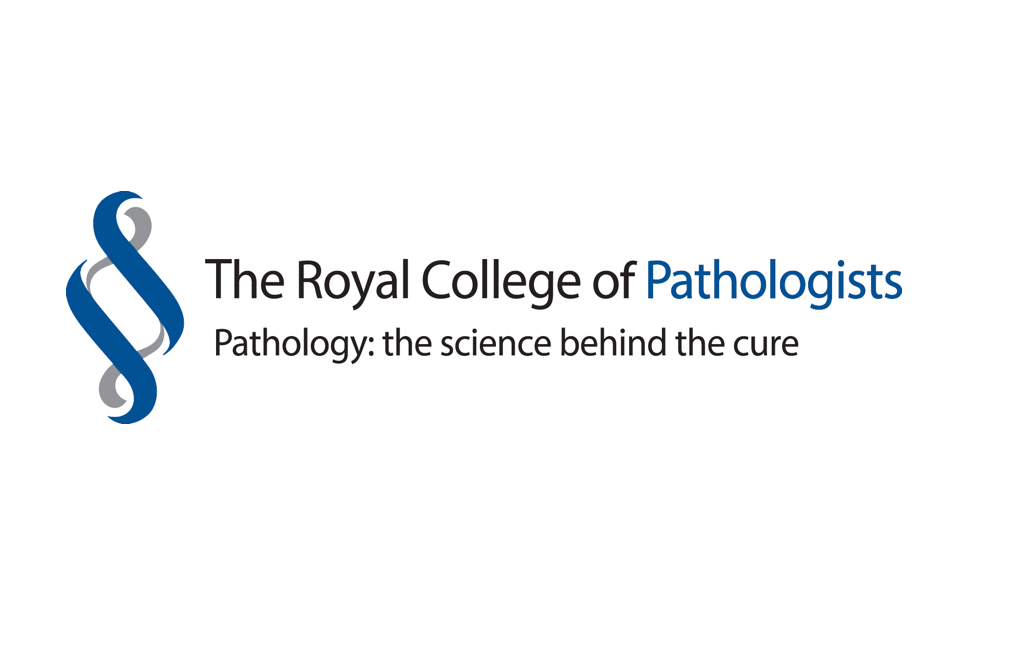 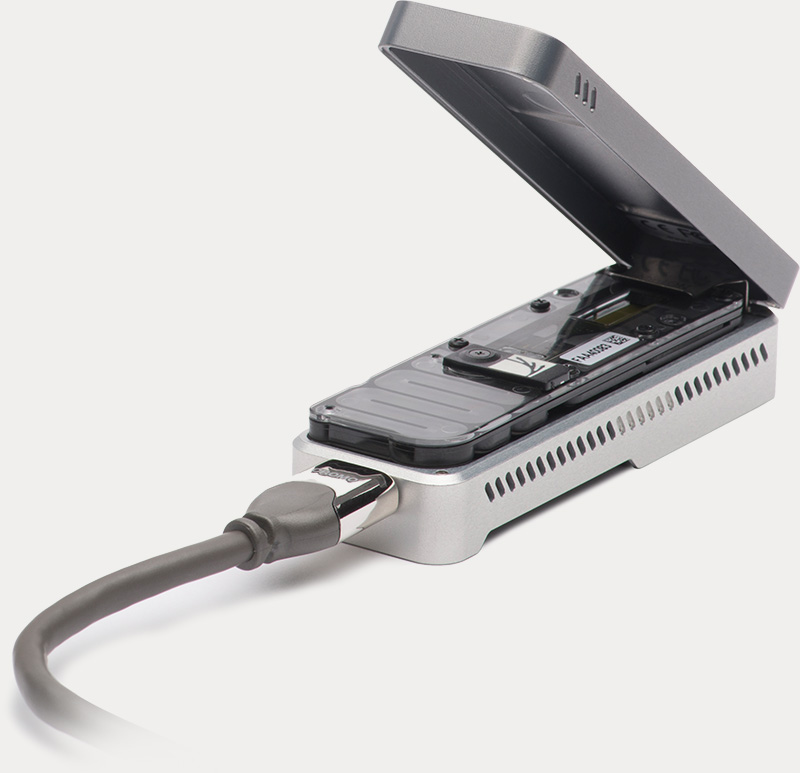 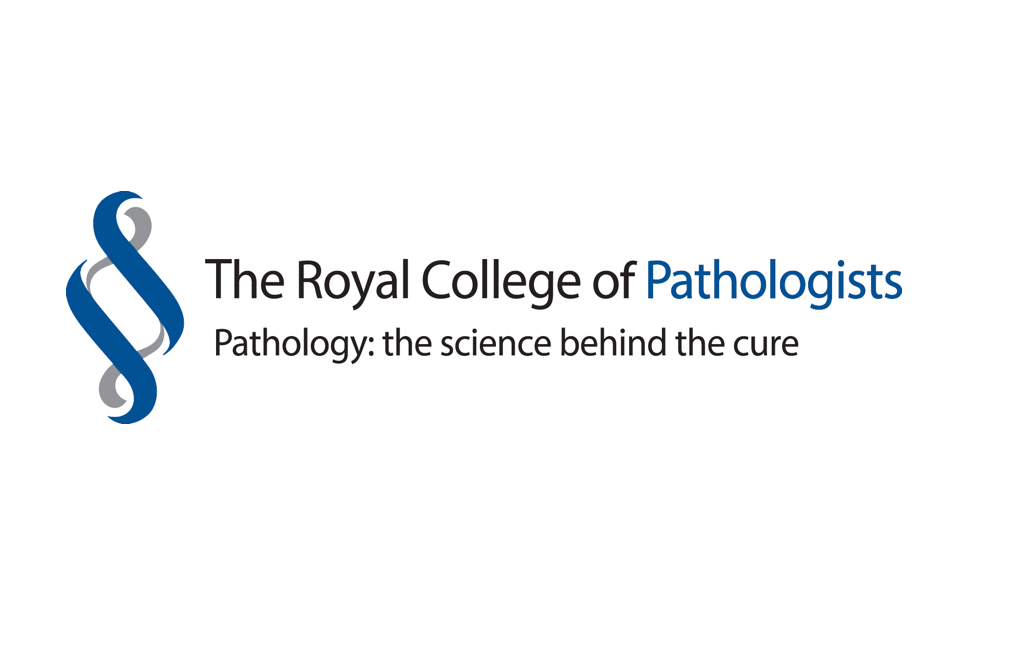 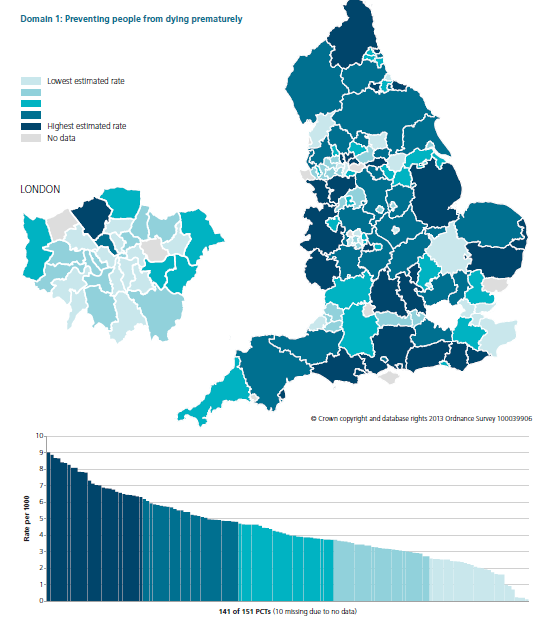 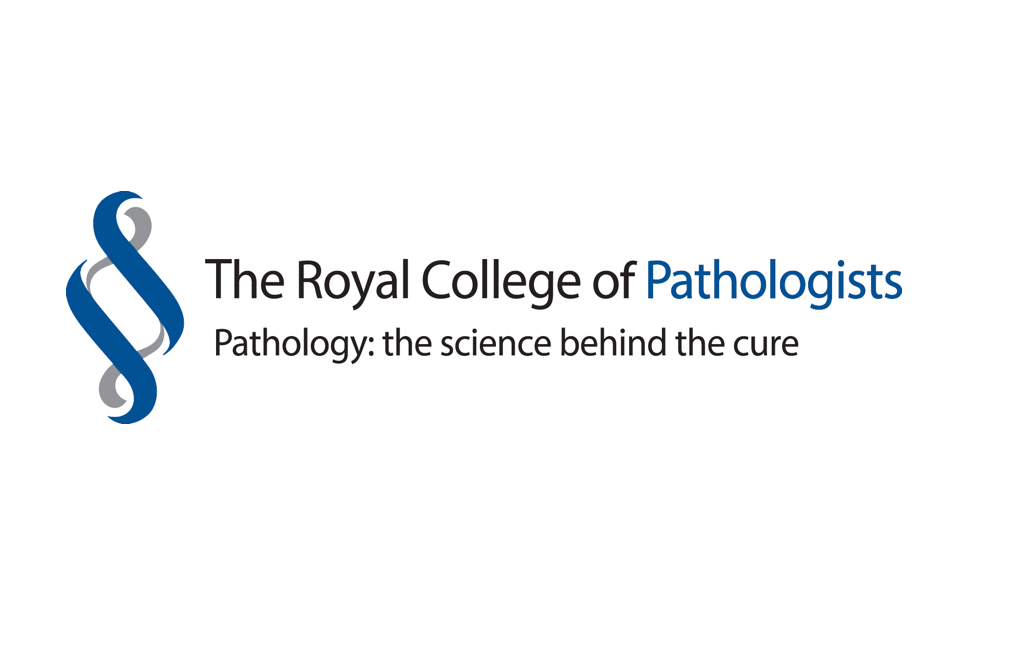 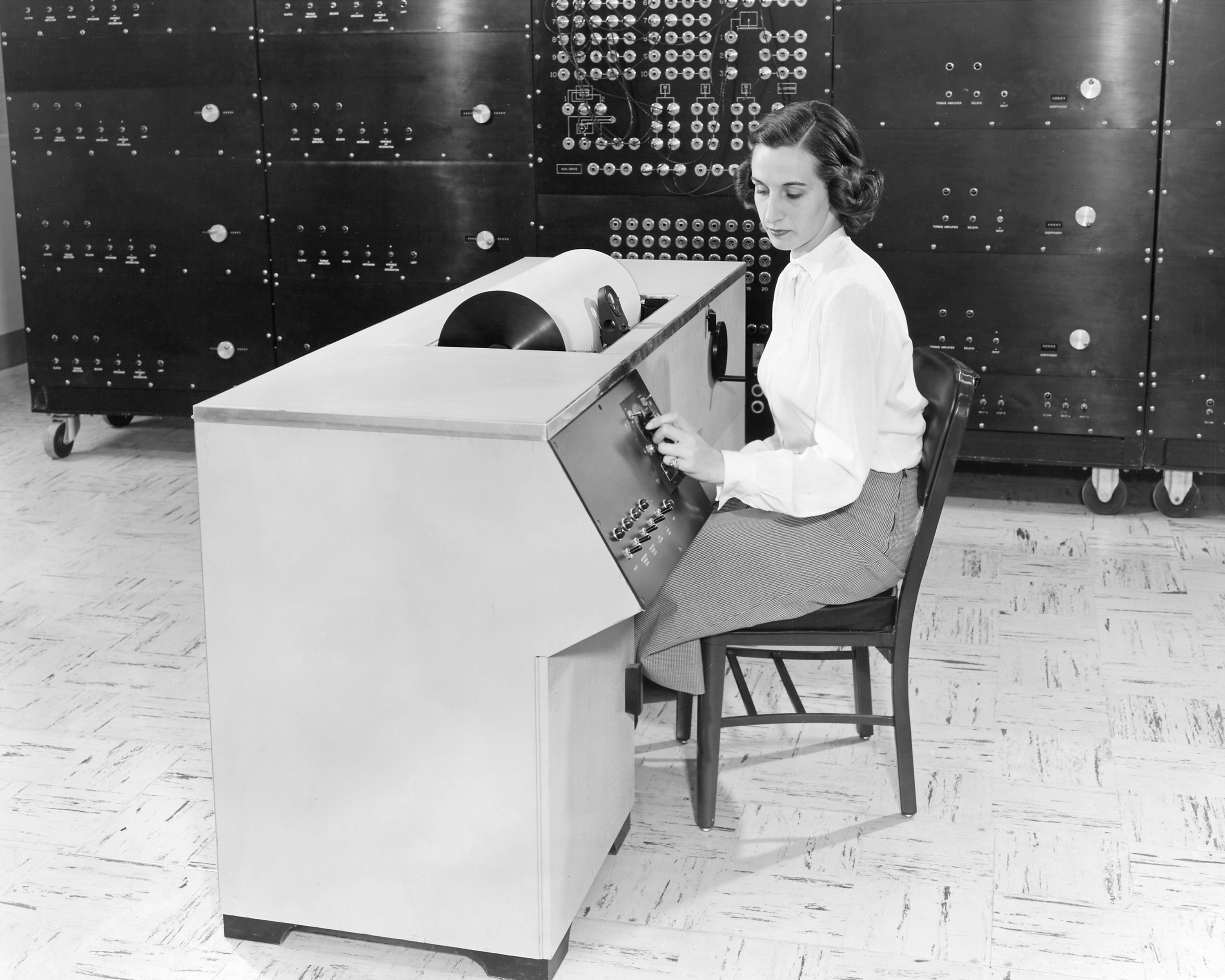 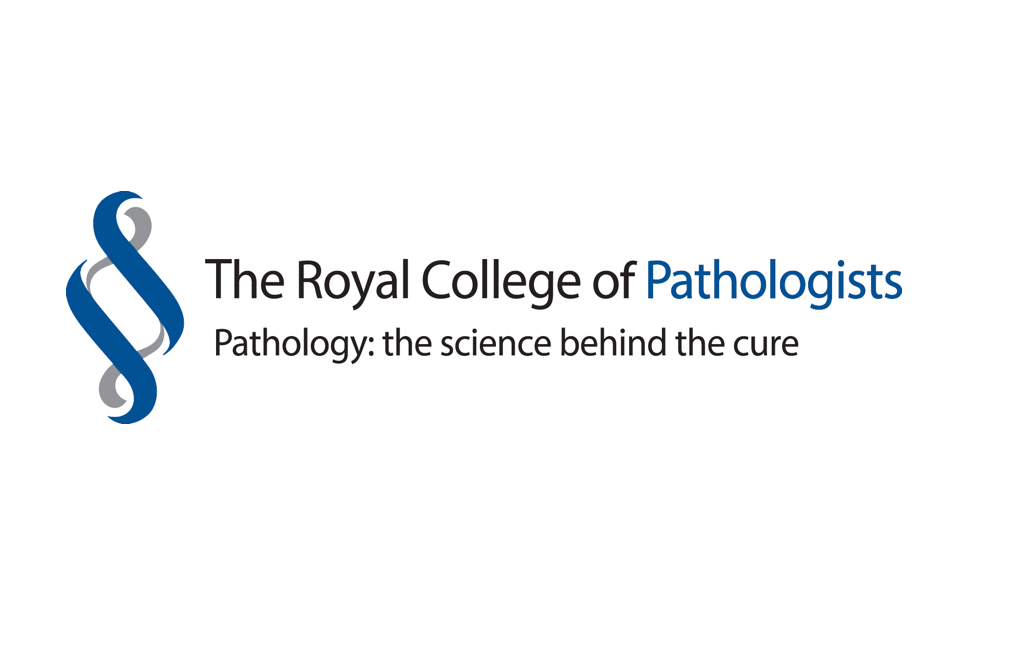 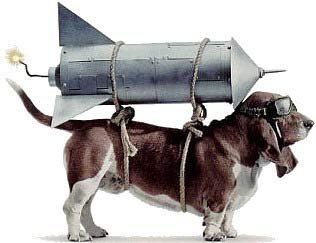 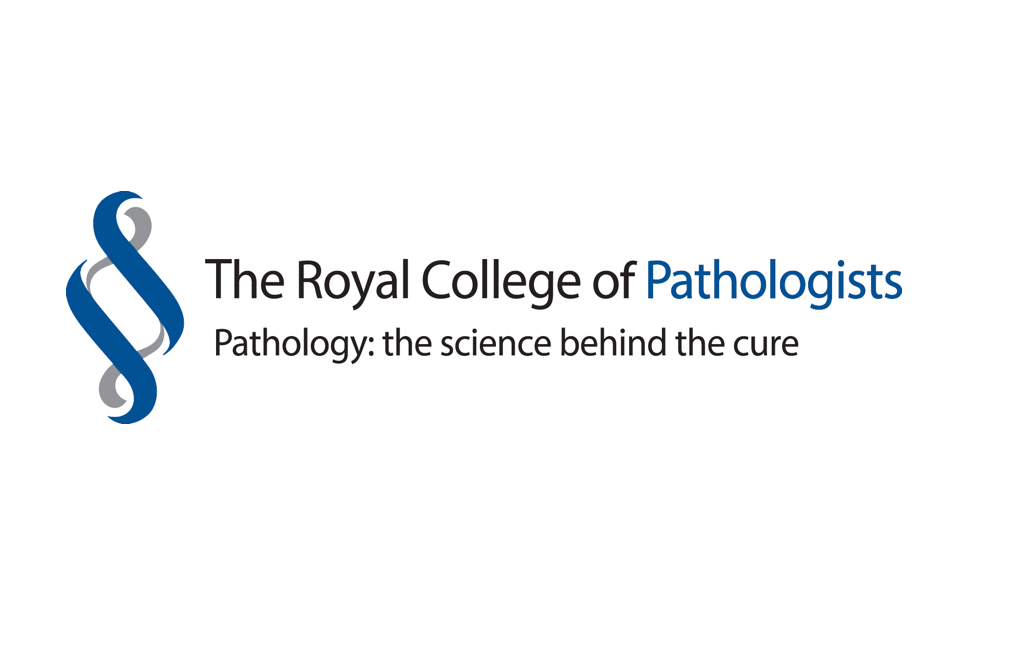 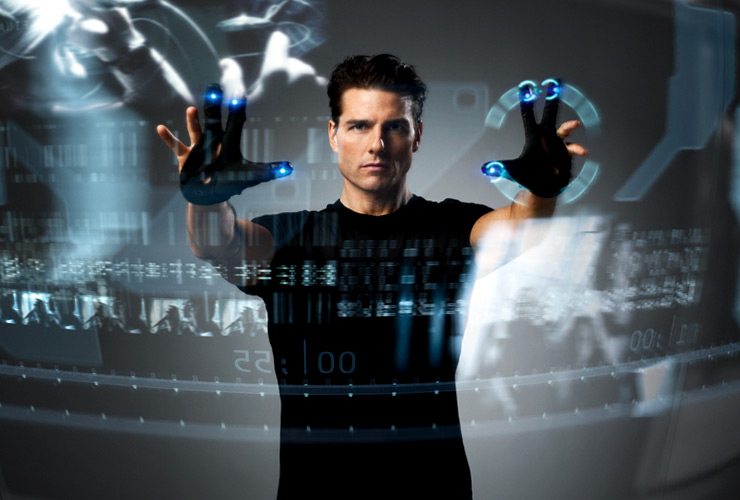 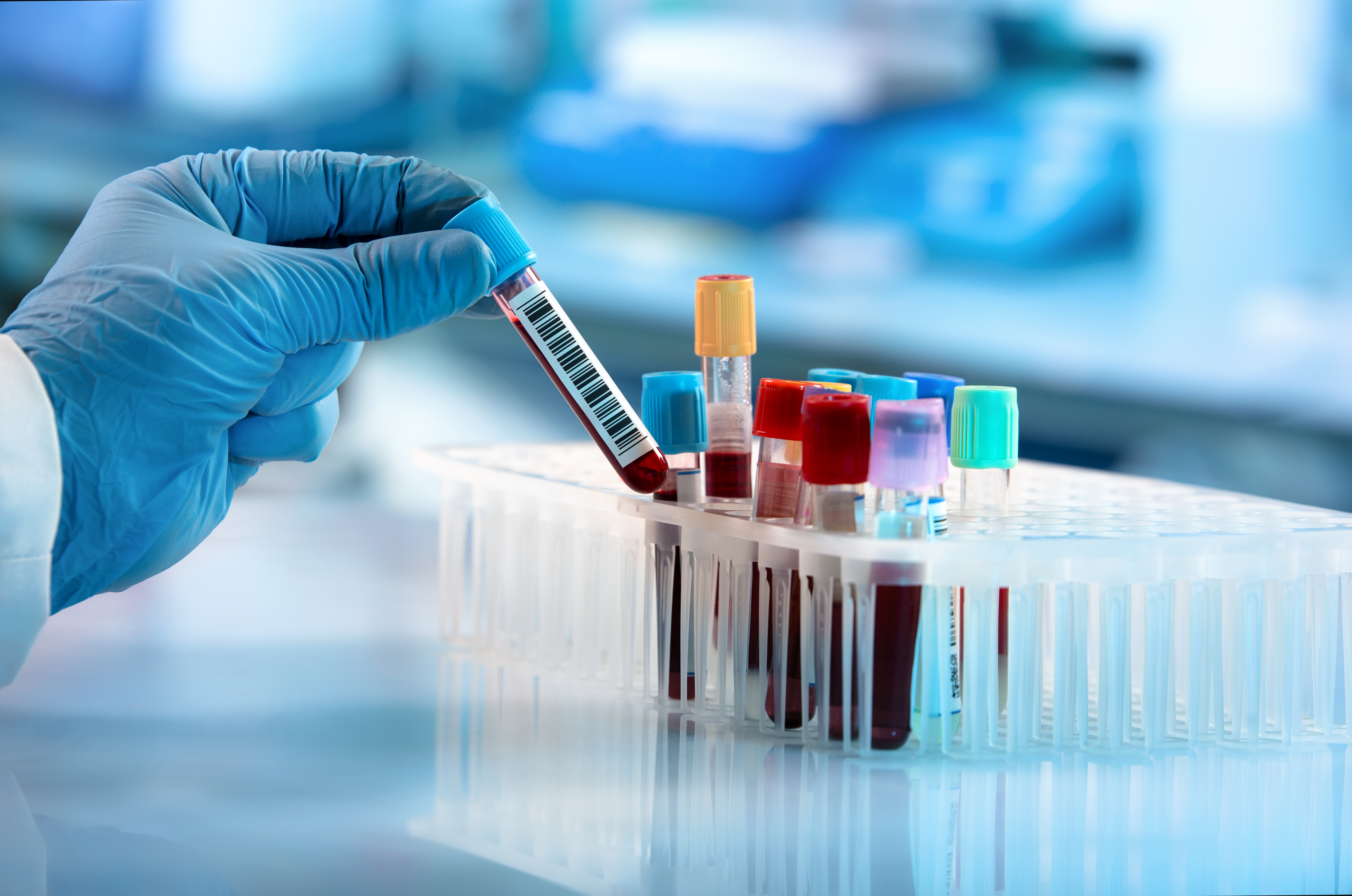 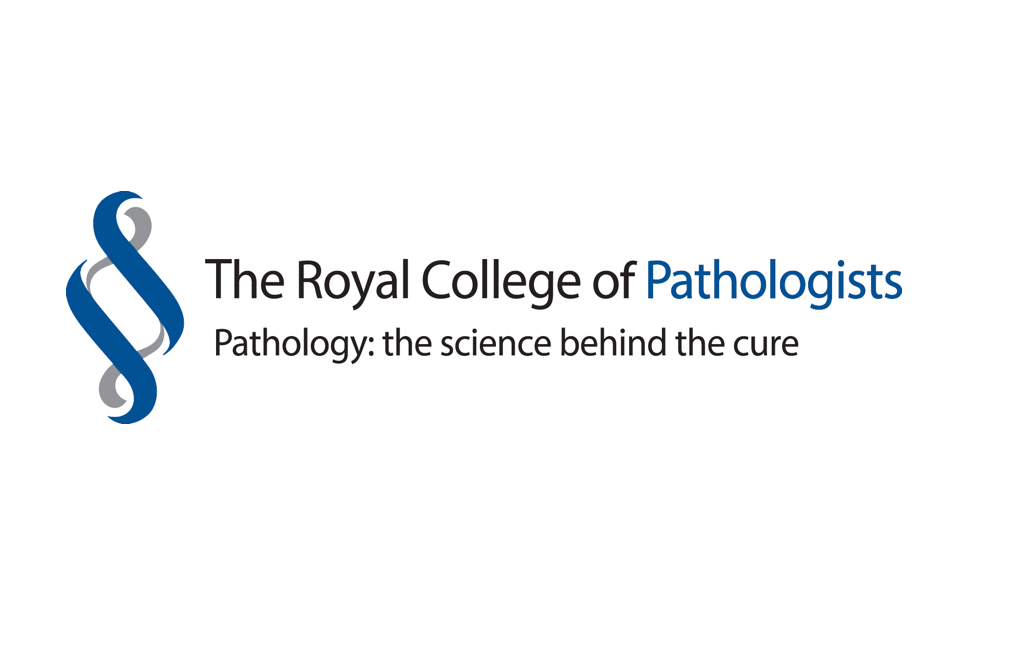 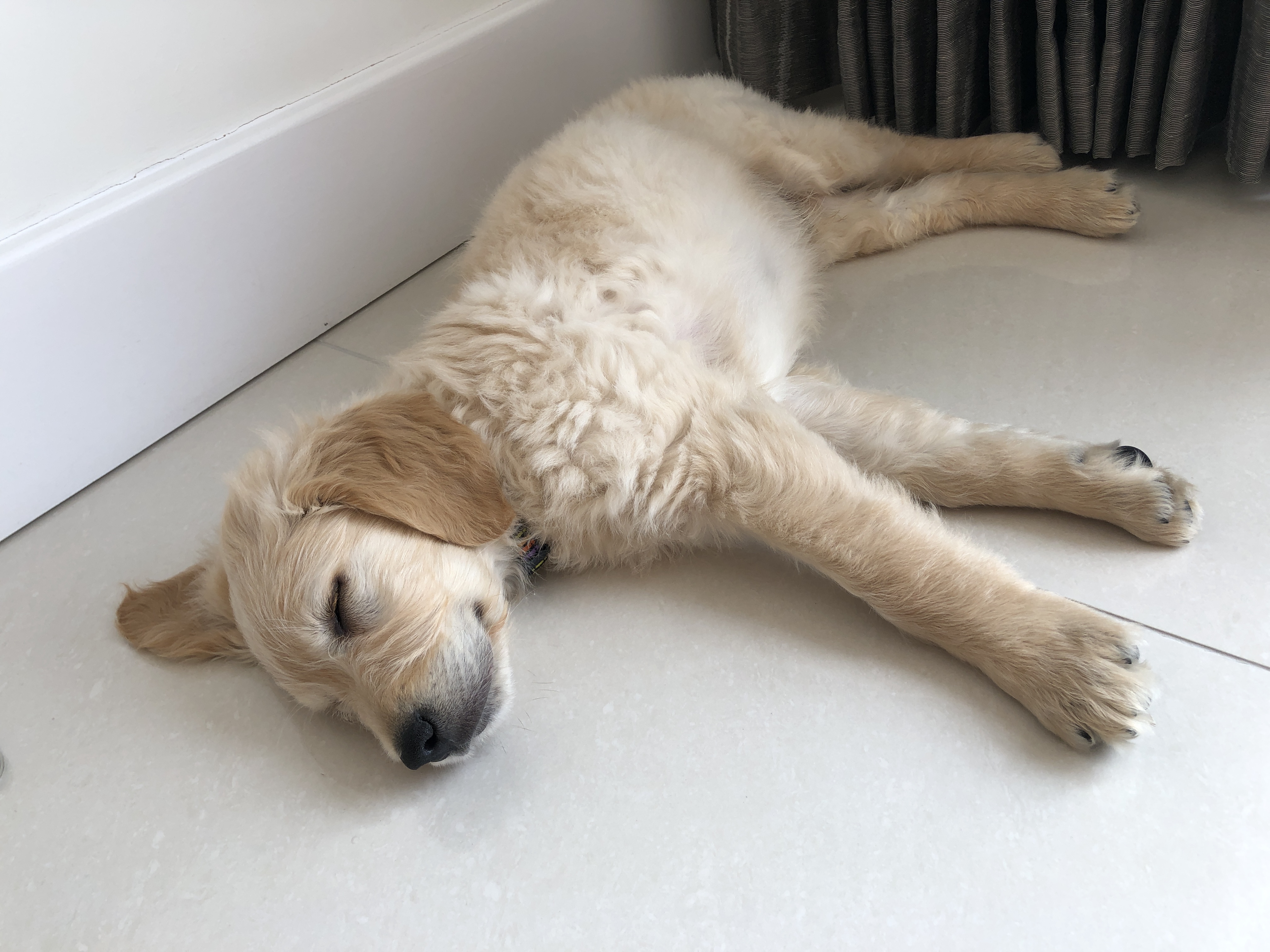